Creación de animaciones con GIMP
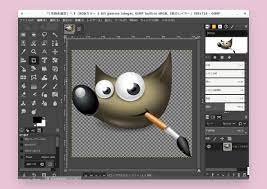 Herramientas Digitales
Animaciones
Es el movimiento de  varios fotogramas que se repite de manera infinita.
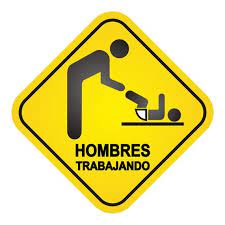 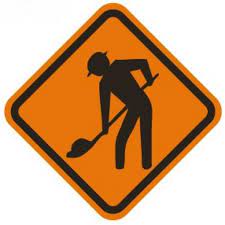 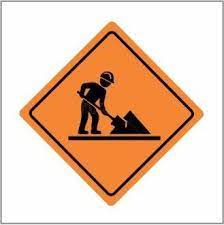 Insertar imágenes
0. Descarga algunas imágenes de internet para crear tus fotogramas.
Abre las imágenes en GIMP dando clic en Menú > Archivo > Abrir como capas 
Seleccionas de tu galería las imágenes que deseas.
Verifica que estén en el botón Capas.
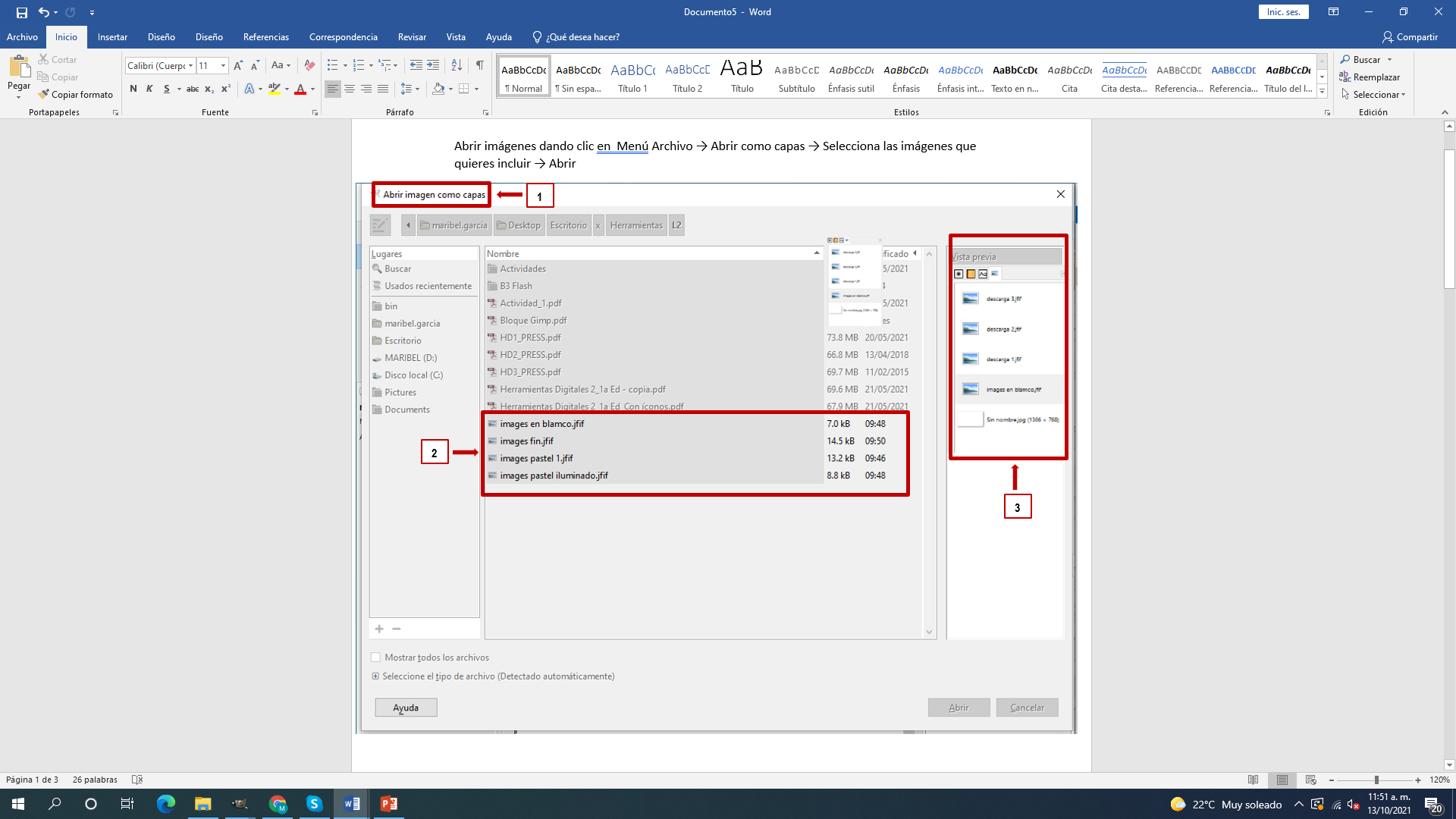 GIF
Se trata de generar una ilusión óptica.
Da clic en Filtros > Animación > Reproducción.
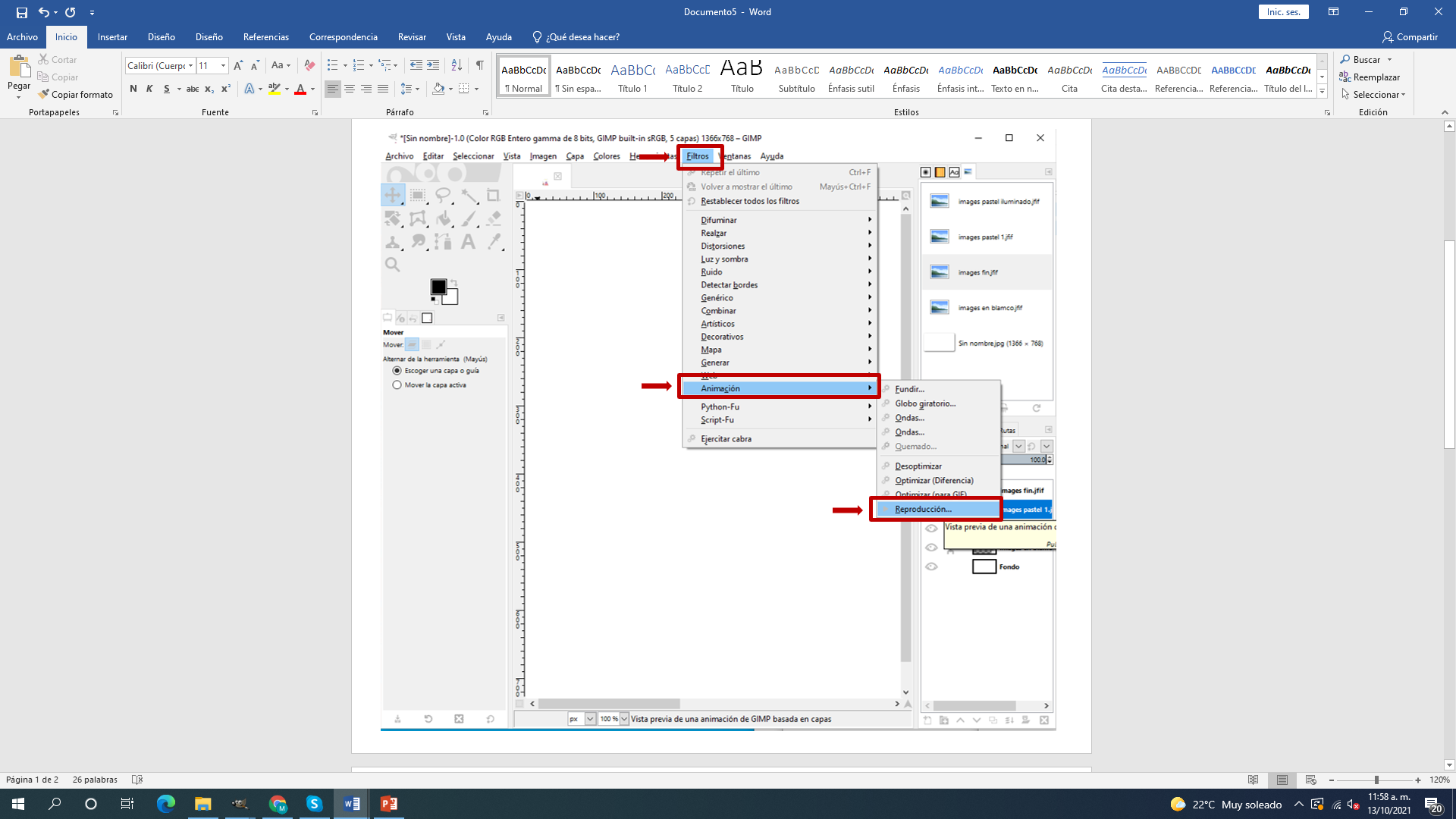 Fotograma
Da clic en el botón Play en la pantalla que aparece.
En la parte inferior se puede configurar el tiempo de cada fotograma o dejar el predeterminado.
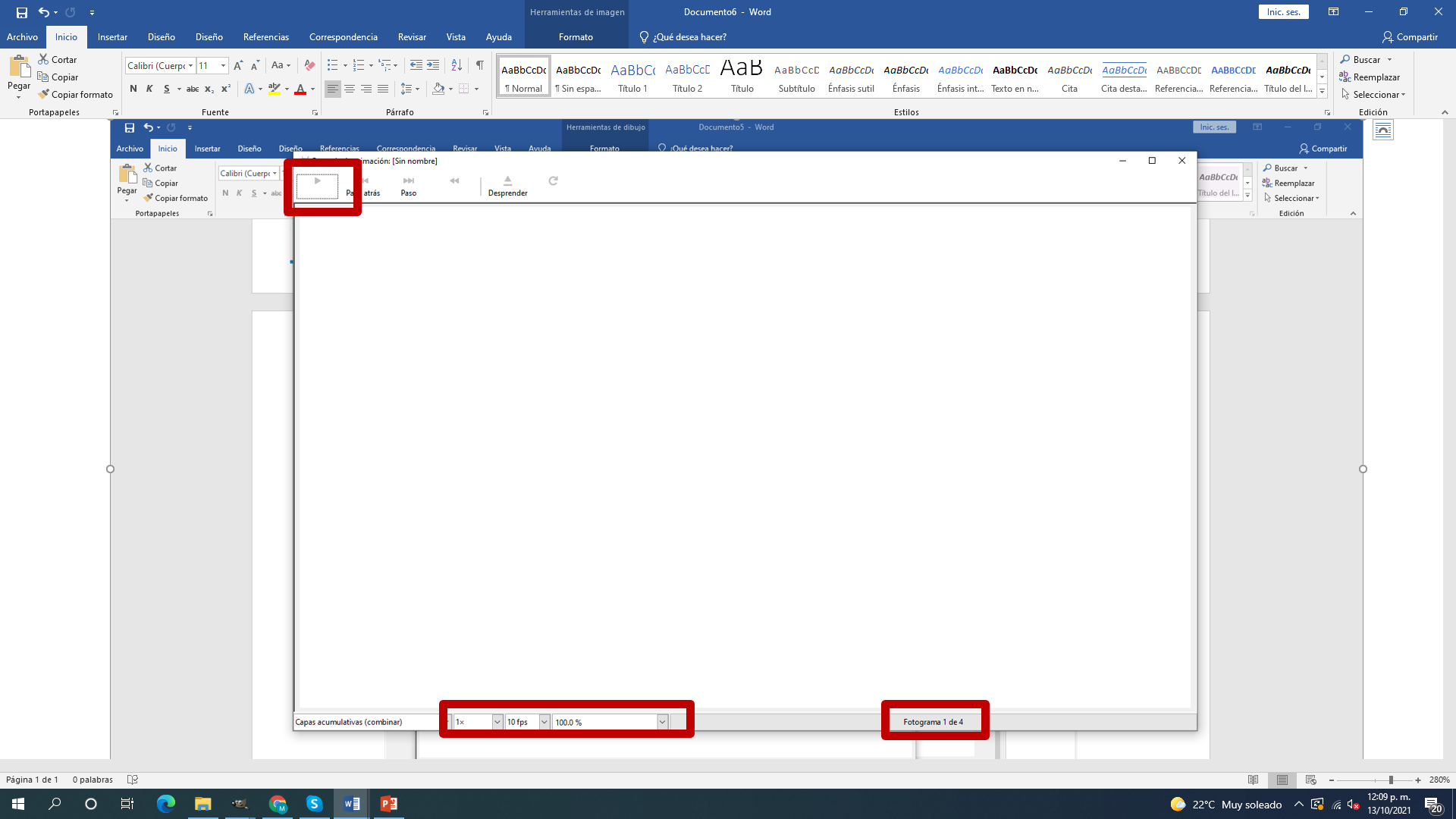 Reproducir GIF
El gif está configurado para que se reproduzca de manera infinita. Para detenerlo da clic en el botón Stop.
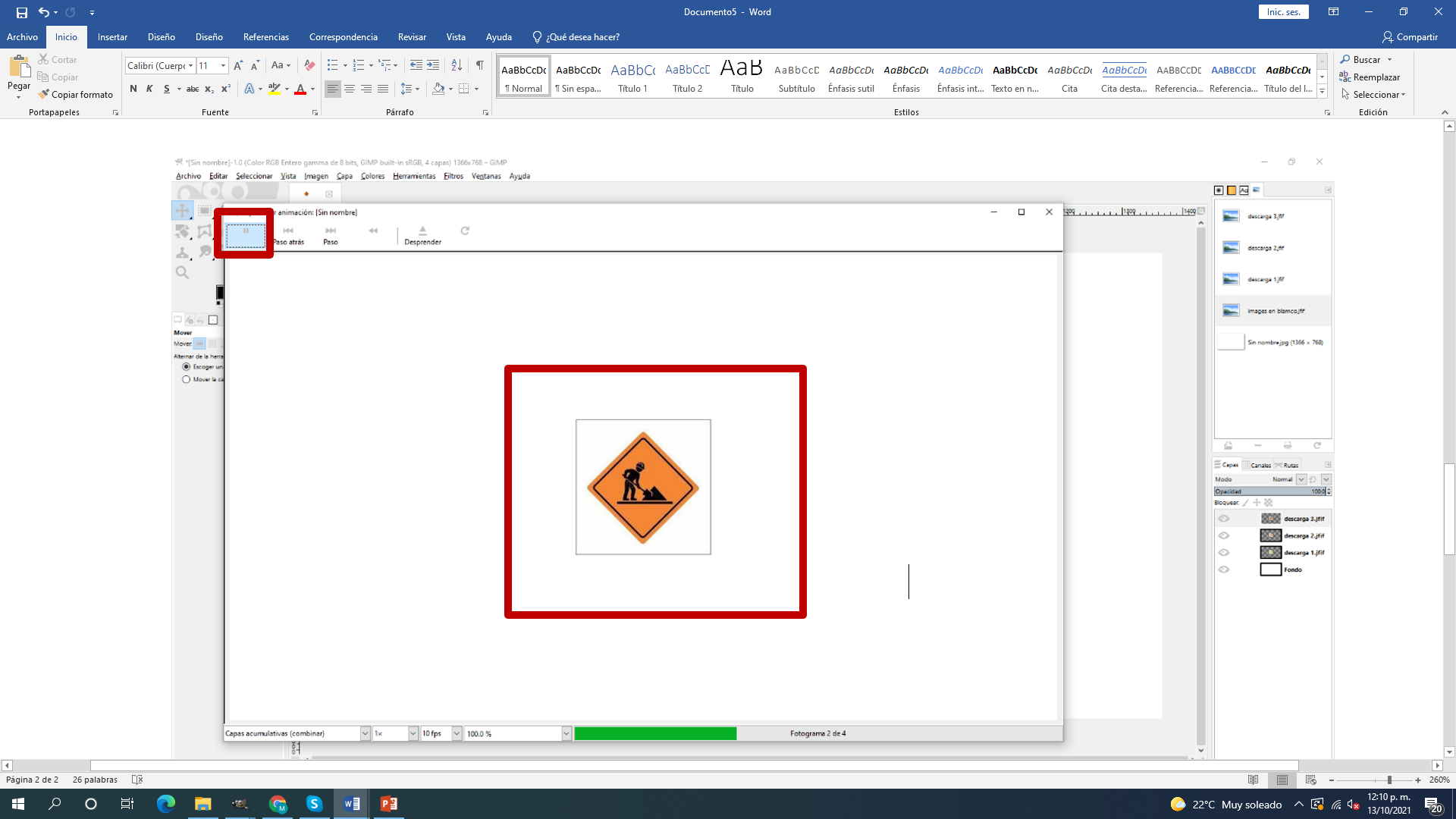 Guardar
Da clic en Archivo > Exportar como.
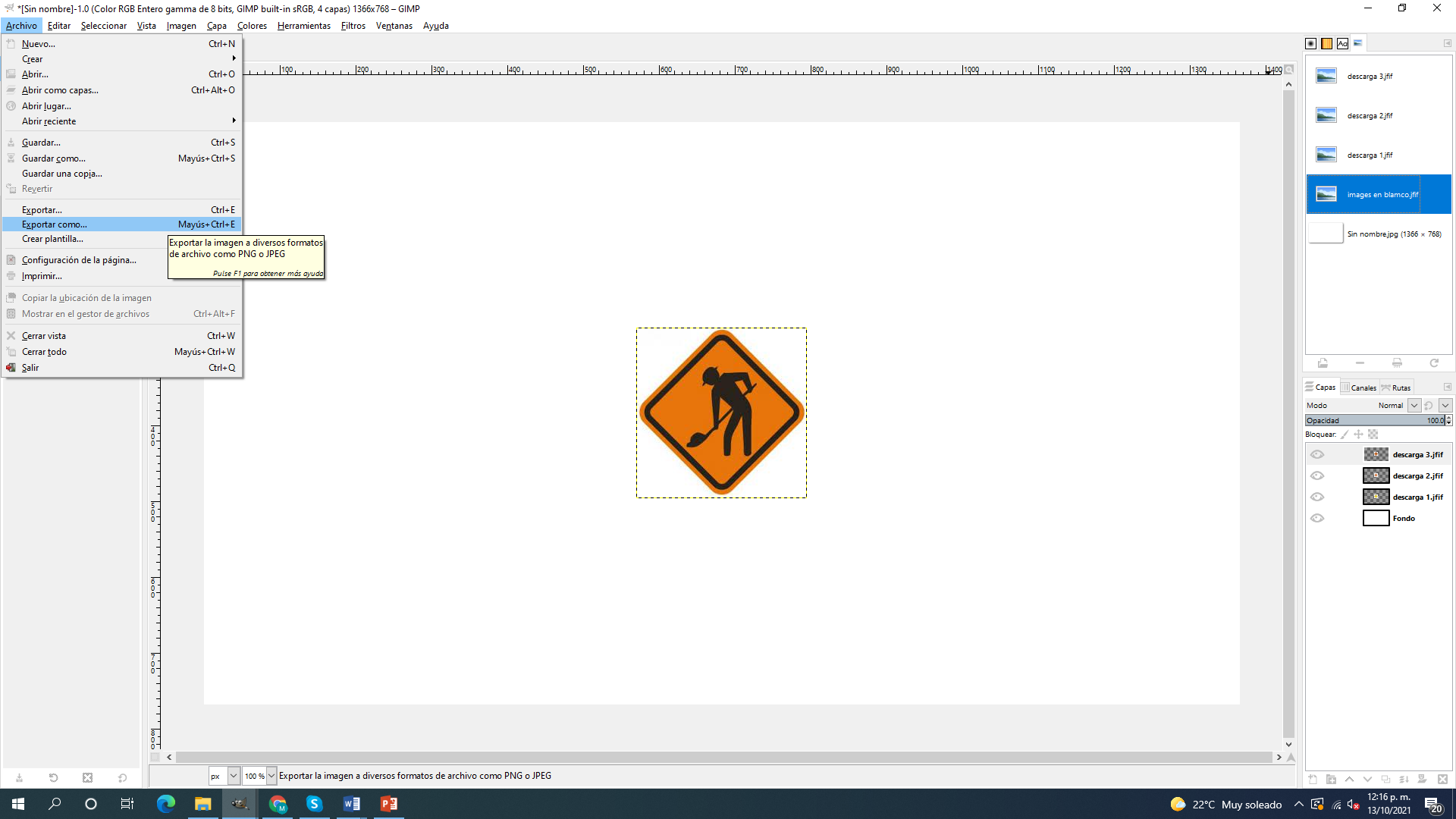 Exportar
Guarda con el nombre deseado y al final coloca la extensión .gif.
Selecciona la carpeta en donde lo guardarás y da clic en Exportar.
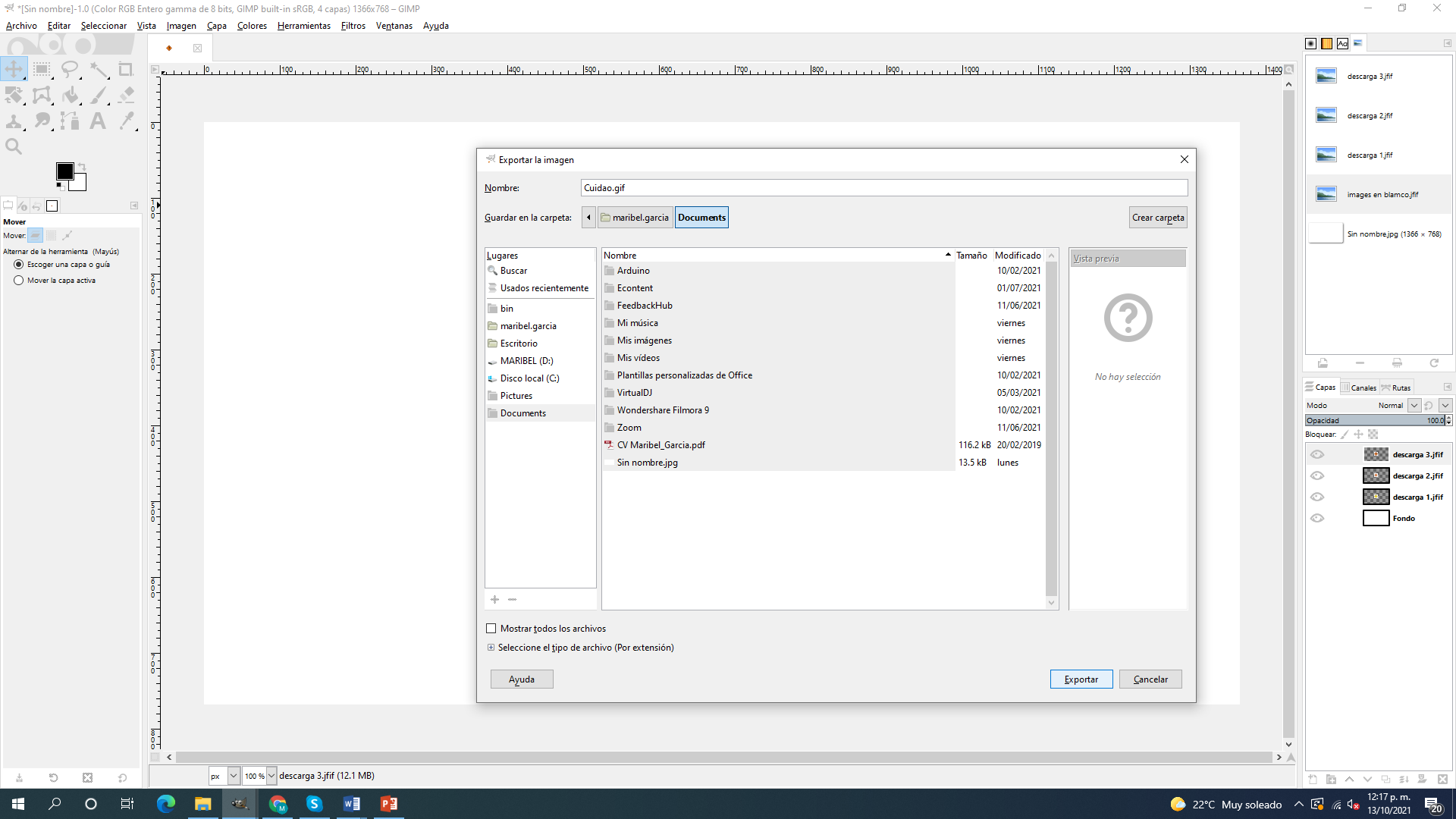 Exportar
Selecciona la casilla de Bucle perpetuo. 
Puedes agregar un comentario para que quede en atributos y propiedades del gif.
Da clic en Exportar.
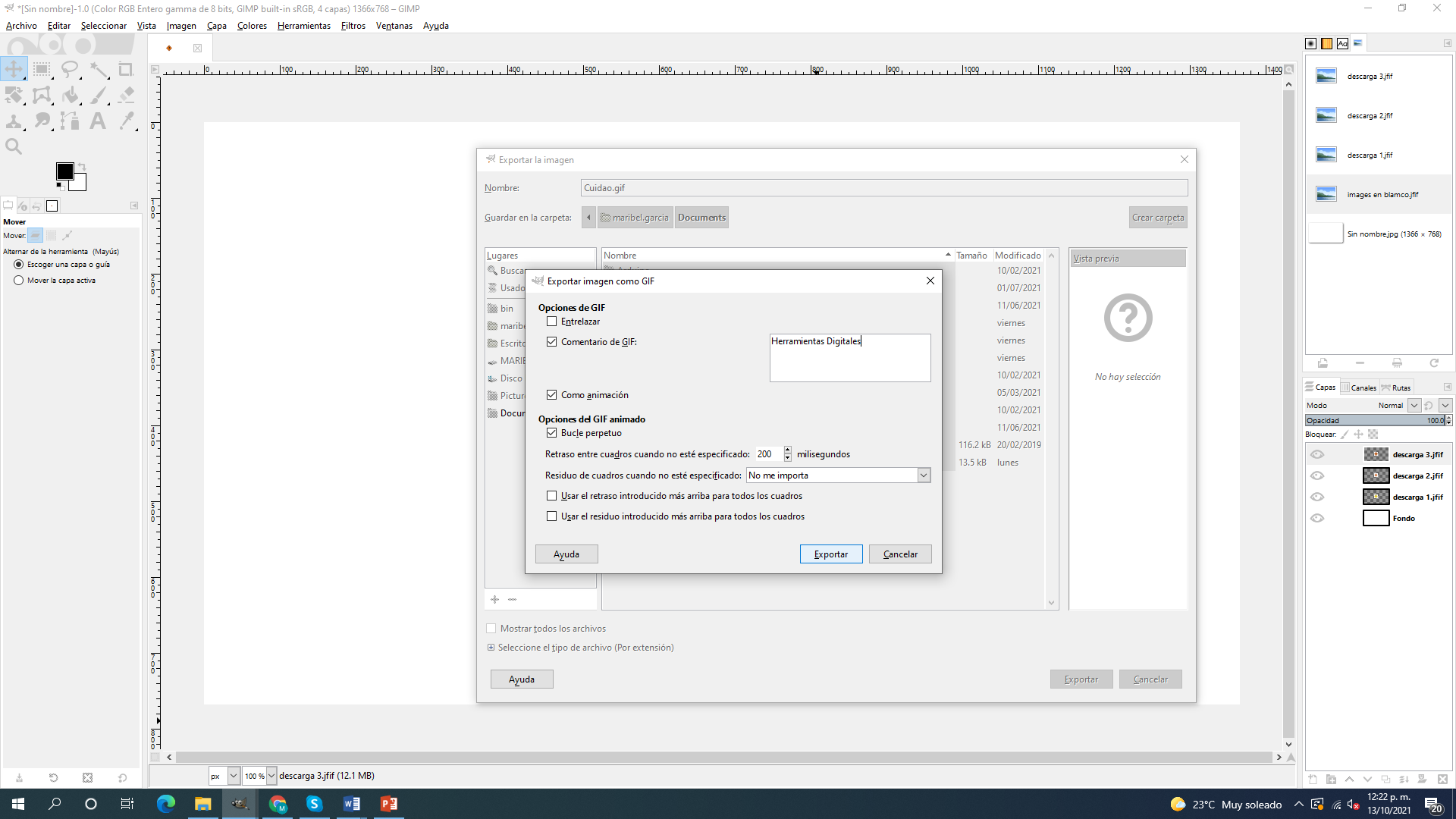 GIF terminado
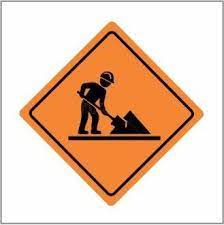